Sculpture I
Alycia Phoenix Daniels
adaniels@ccajax.org
Education /Experience
Graduate of James Madison University
Bachelor of Science in Art, Minor Education, Minor in Art History
Been an art teacher since 2004
Taught in both private and public schools and taught every grade level
Currently teach Drawing I, Drawing II, Painting I, Painting II, Sculpture I, Sculpture II, Ceramics I, Ceramics II, Honors Portfolio Development 
Member NAEA, FAEA, ACSI certified, National Art Honor Faculty Sponsor
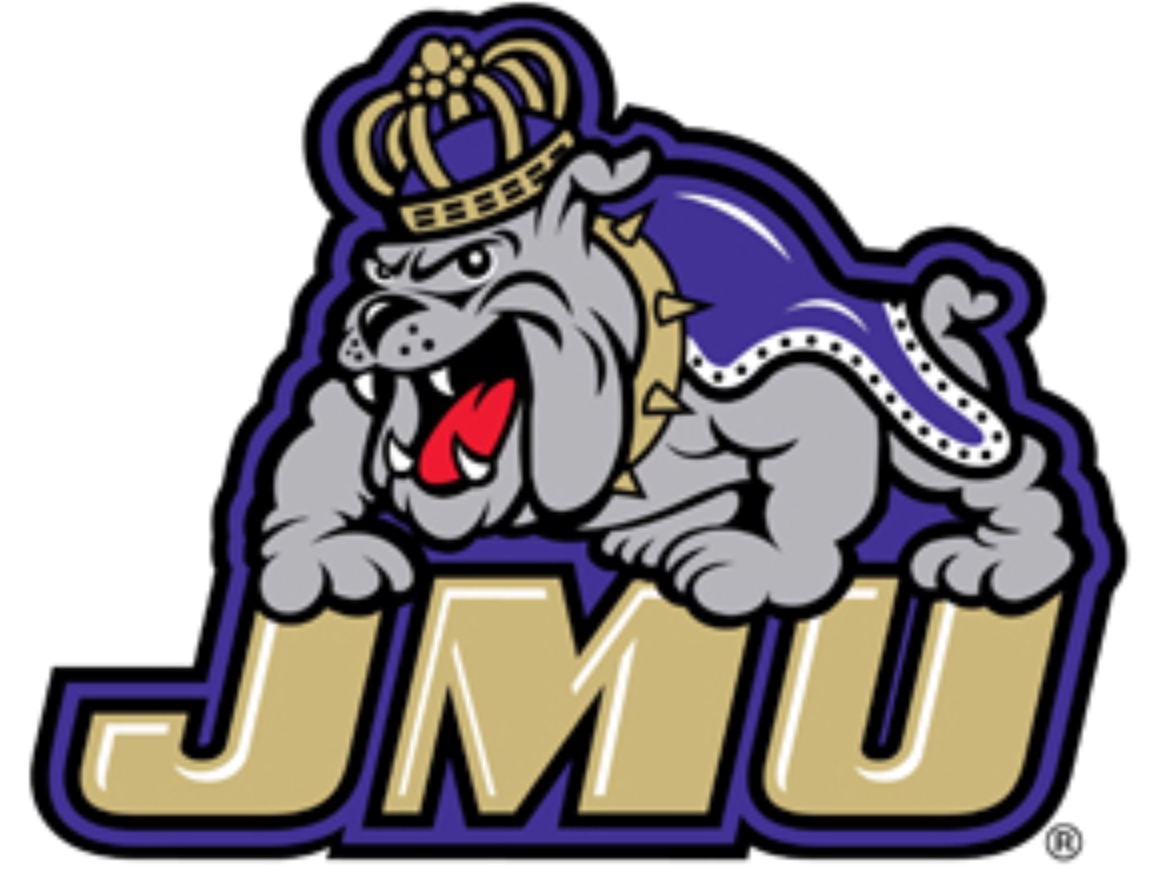 Sculpture I
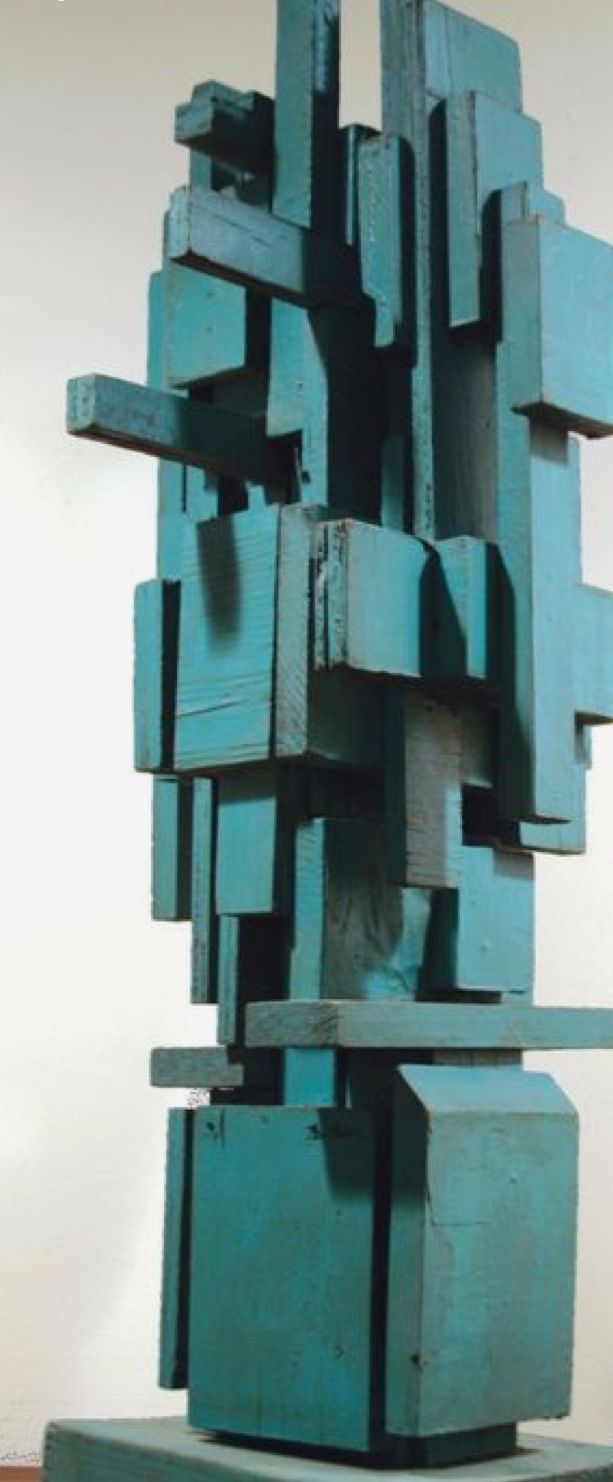 This course focuses on the Elements of Art and Principles of Design in 2D and 3D works of art. Students will be exposed to a variety of mediums such as: plaster, mosaics, metal tooling, paper mache, etc. Students will learn Art History and “art in the real world” through art related careers.
1 Semester $60 Art Fee
Examples of Student Work:
Beaded Bottles
Inspired by the Huichol Indian Tribe
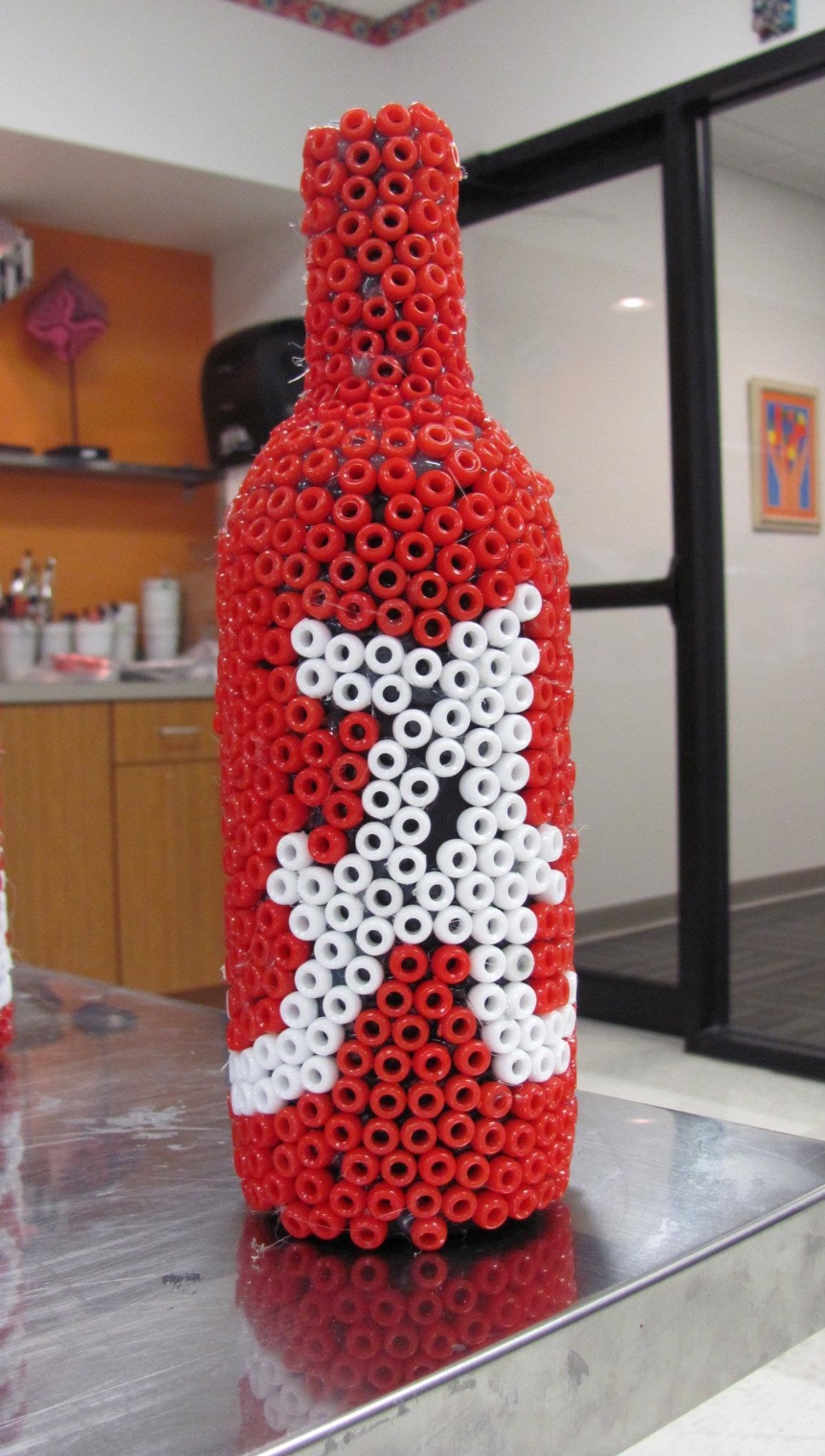 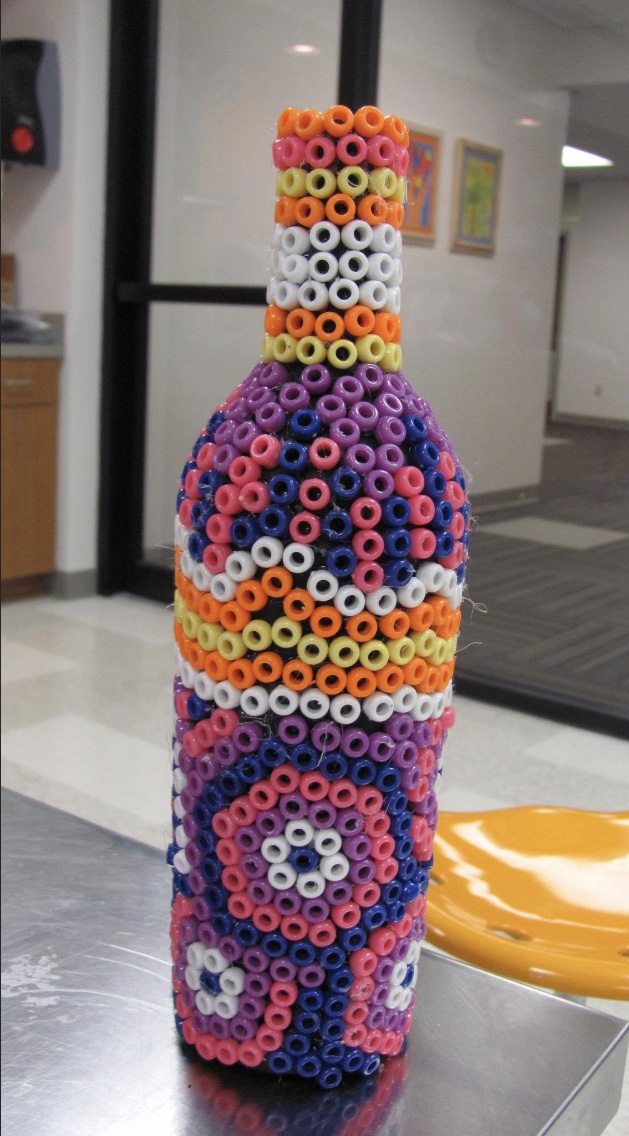 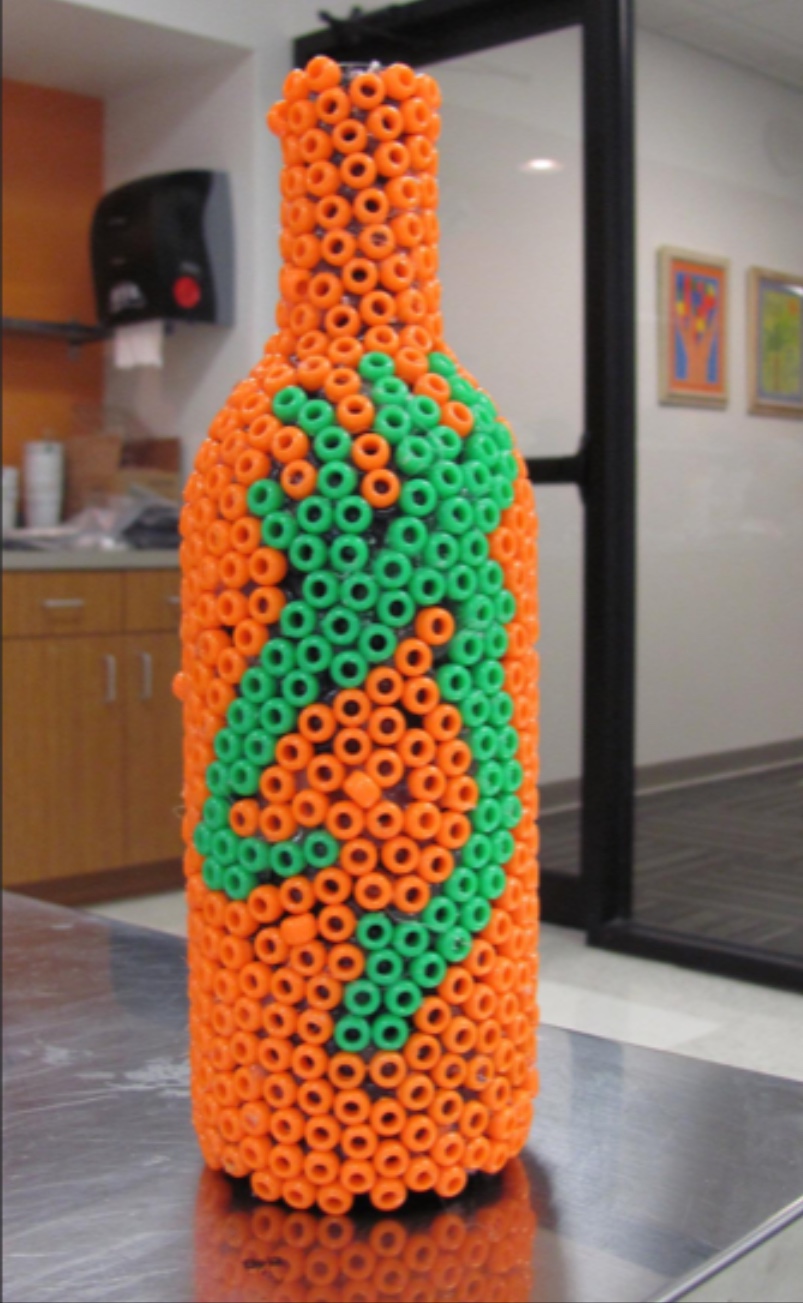 Optical Illusions
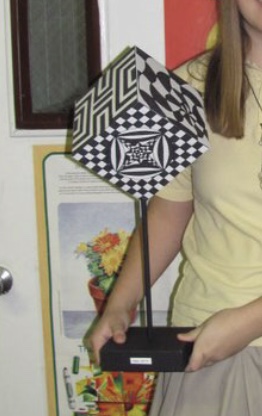 Decorative Planters
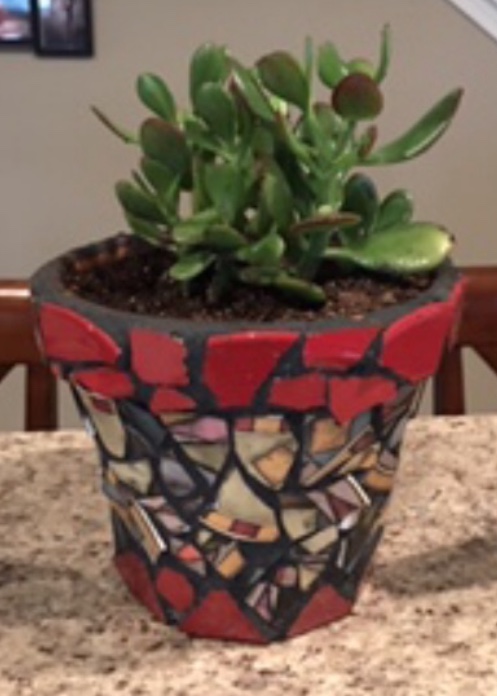 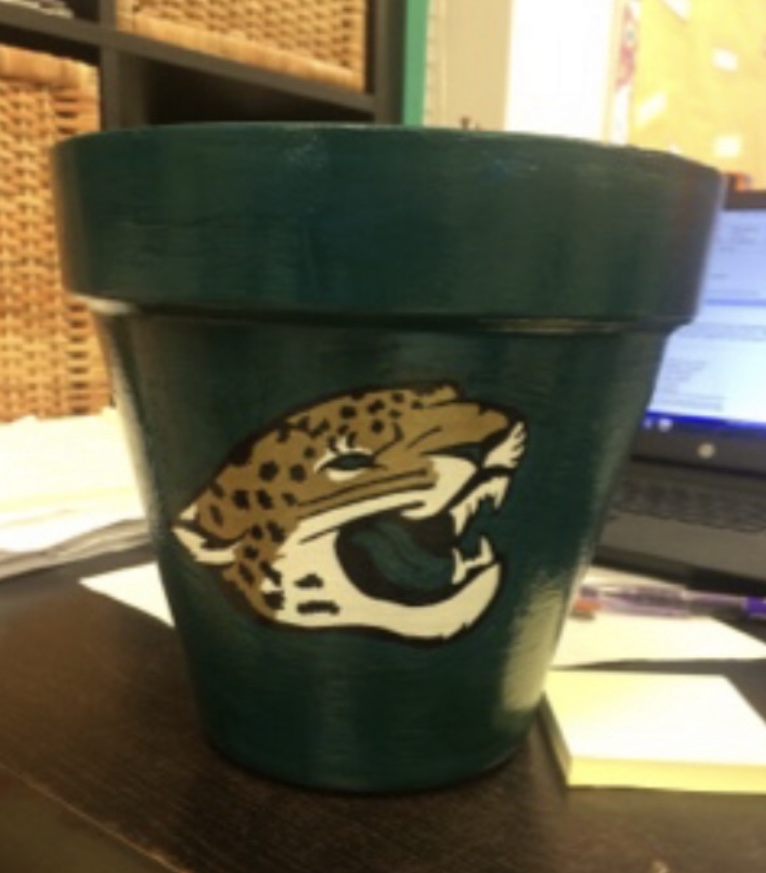 Ink Dyed Washers
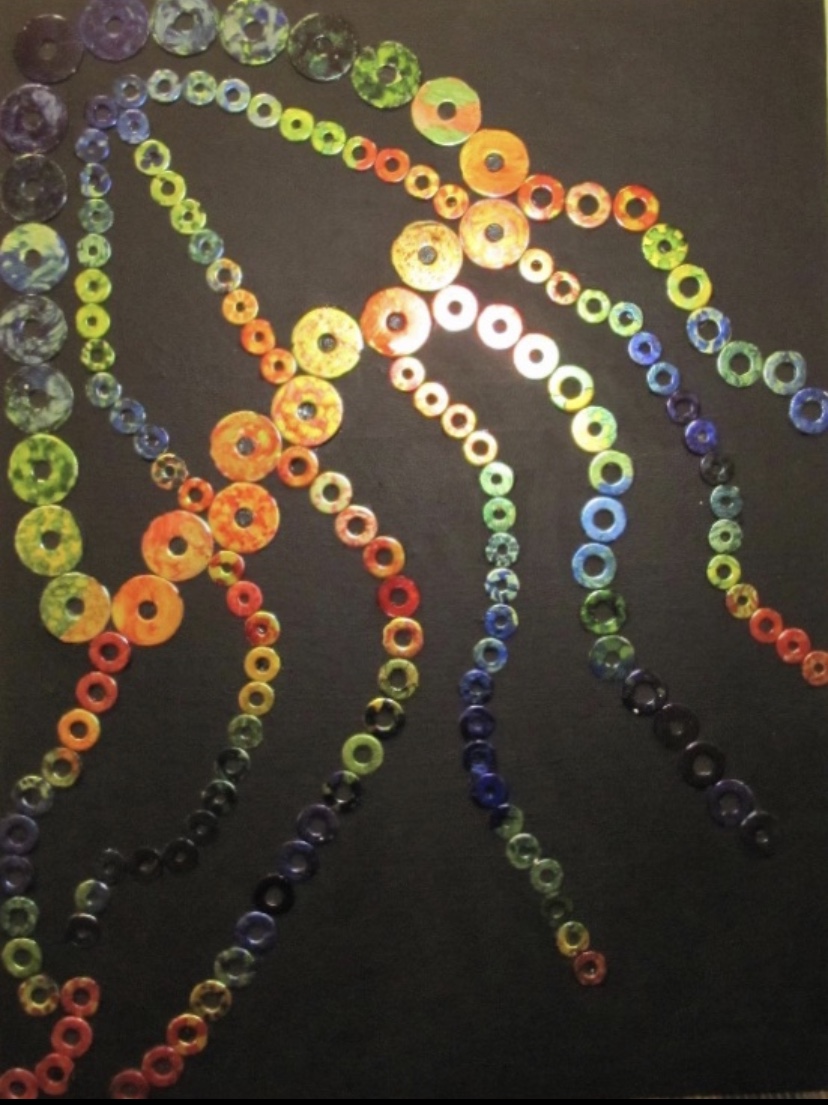 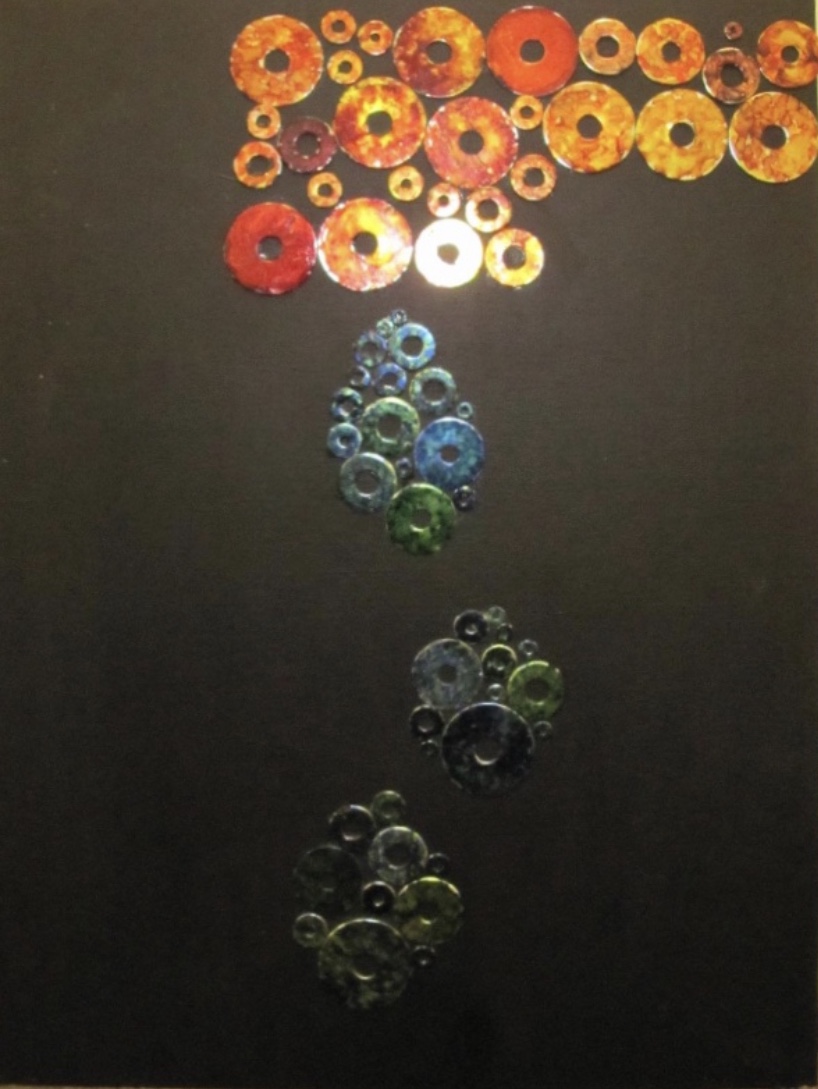 Paper Mache Tikis
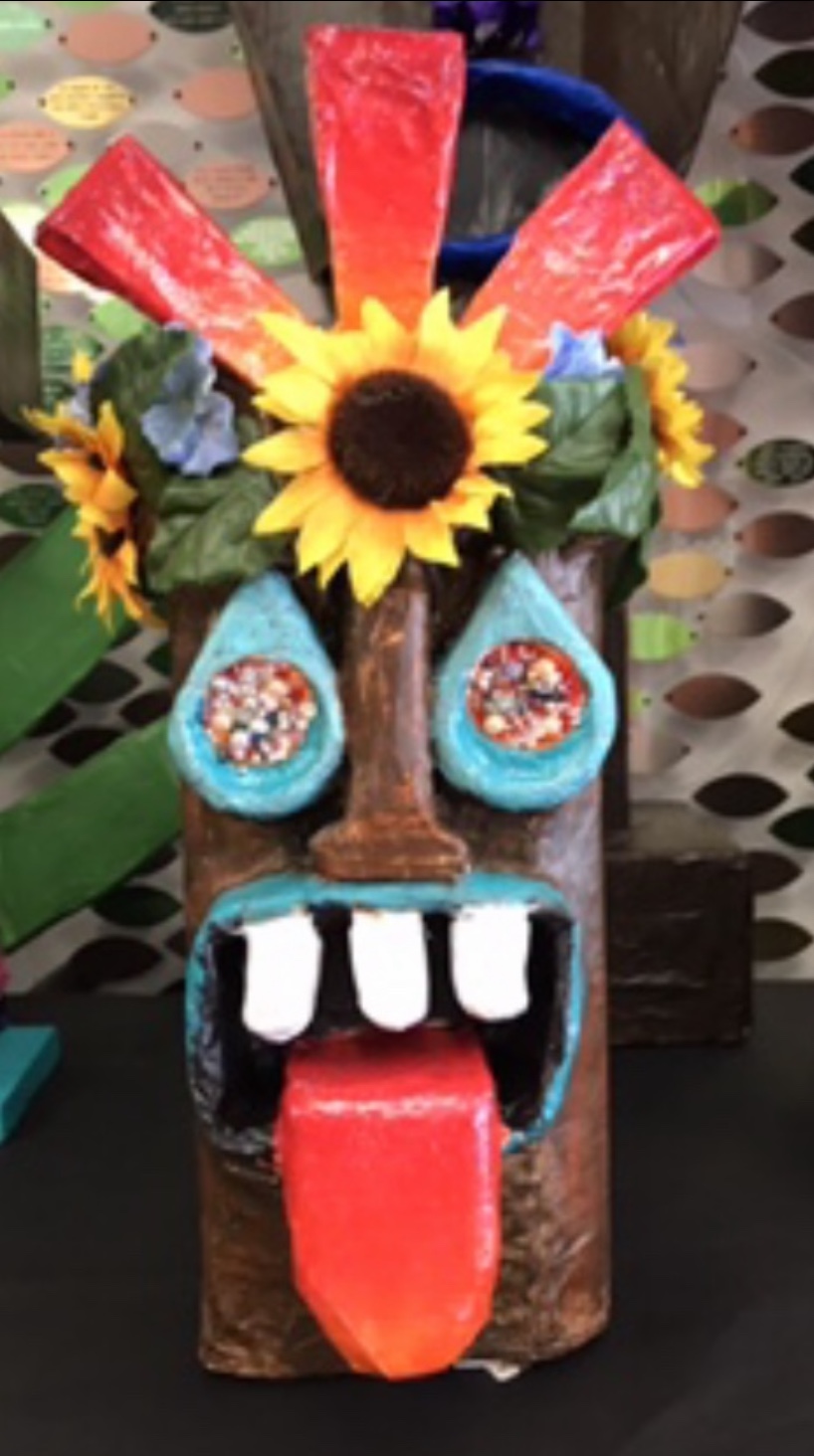 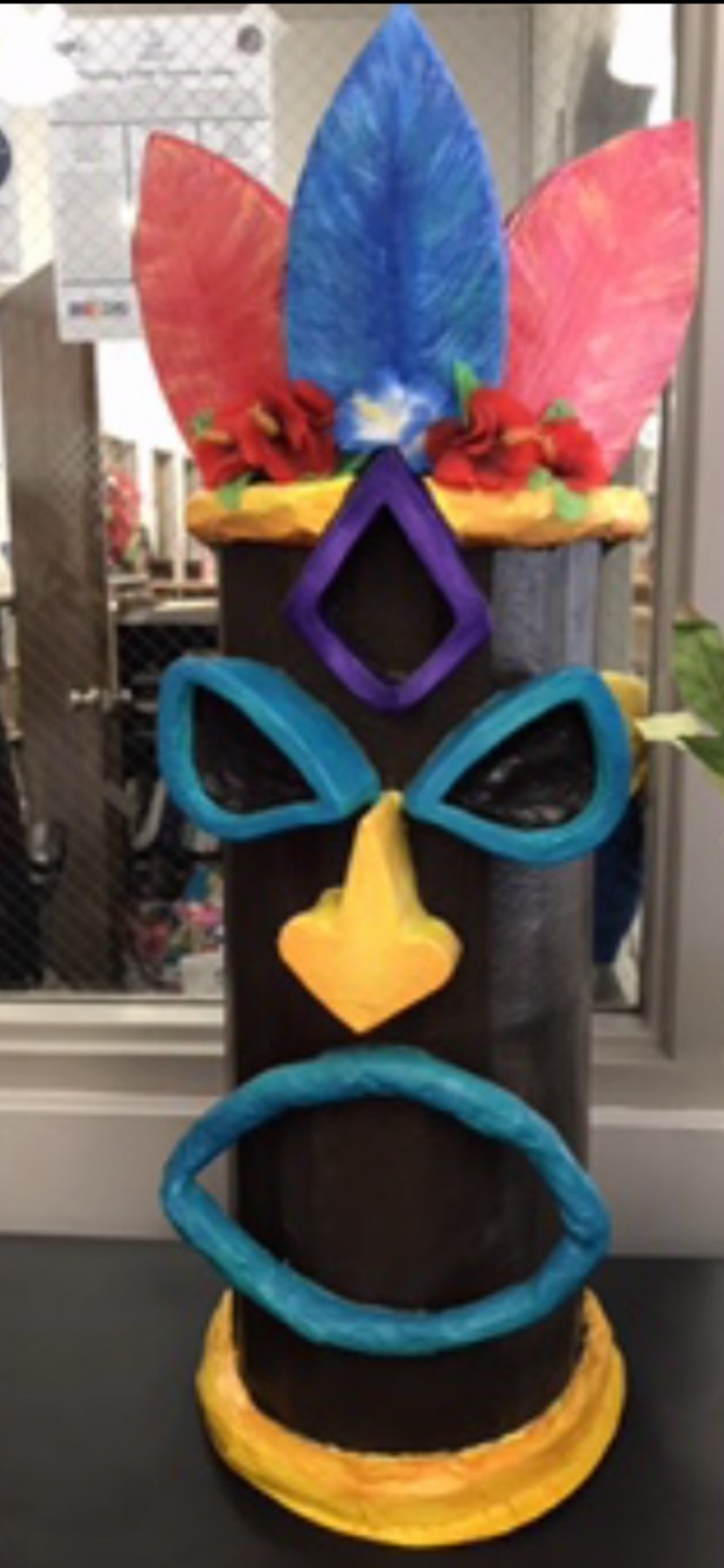 Class Syllabus
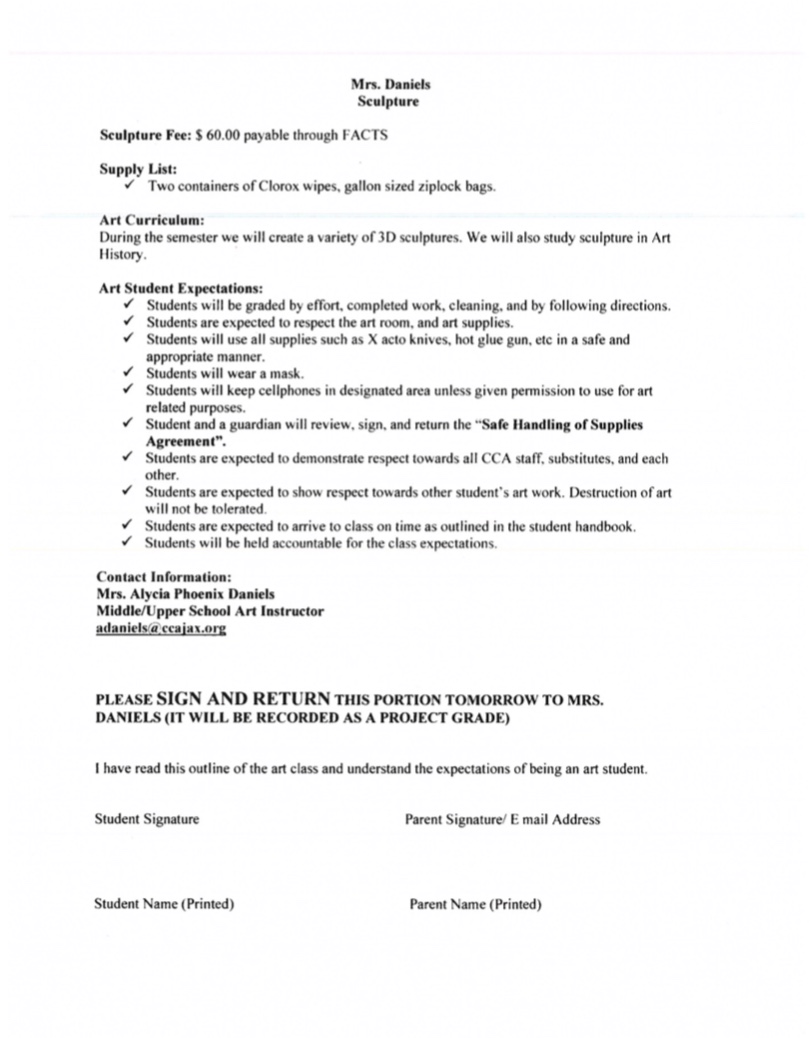 Grading Percentages
20% Cleaning.  (weekly grade).
20%  Participation. Working daily, contributing to class discussions  (weekly grade).
60%  Projects. Following directions, completion, turning work in.
Contact Information:
adaniels@ccajax.org
Thank you for your support of the Art Department at CCA!